Муниципальное бюджетное учреждение для детей-сирот 
и детей, оставшихся без попечения родителей
 "Мохсоголлохский Центр помощи детям, оставшимся без попечения родителей" МР "Хангаласский улус" РС (Я)

 Тема
Профилактика правонарушений среди воспитанников Центра помощи детям: проблема и пути ее решения

Директор МБУ «МЦПД»   
Ильин Василий Николаевич
Цель презентации
дать общий анализ правонарушений и рассказать о некоторых формах профилактической работы на примере МБУ Мохсоголлохский Центр помощи детям, оставшимся без попечения родителей
Недостаточное знание законодательства, правил поведения
Склонность к девиантному поведению
Негативное влияние старших по возрасту
Склонение к этому других воспитанников
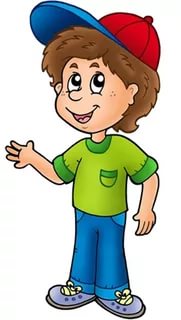 Кроме того, очагом (источником) предыдущего слайда является совместное проживание обычных детей с детьми с 7 и 8 вида и дети освободившиеся с СИЗО
7- 8 вида и освободившиеся из СИЗО
Остальные дети
Правовой статус ребенка от 6 до 14 лет
Правовой статус ребенка от 14 до 18 лет
Регулярно проводятся профилактические беседы с воспитанниками «МЦПД»
Совет отцов
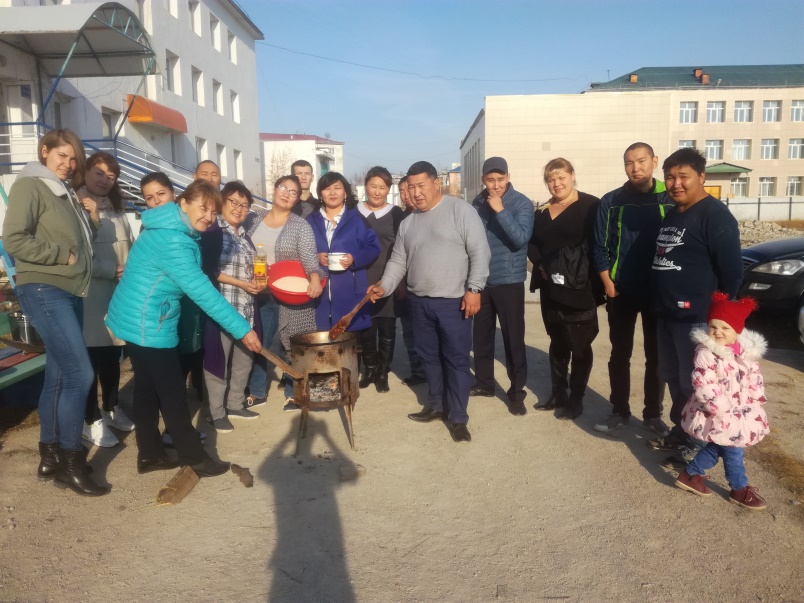 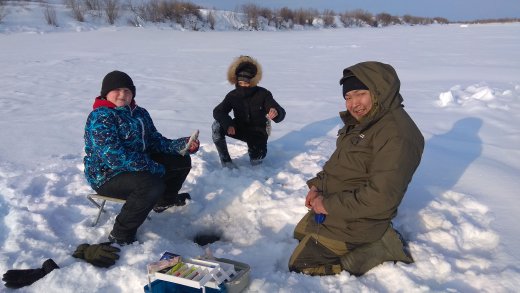 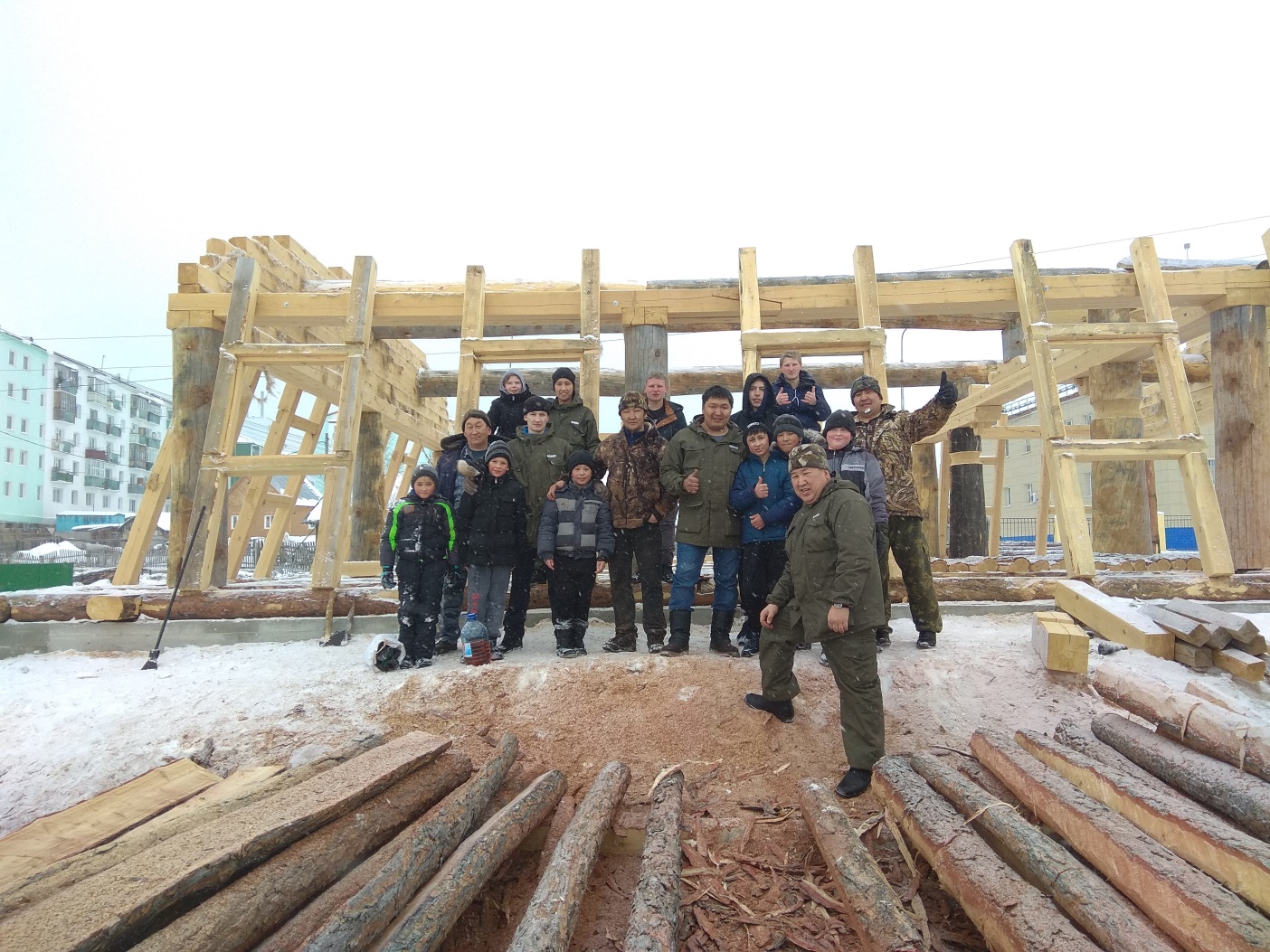 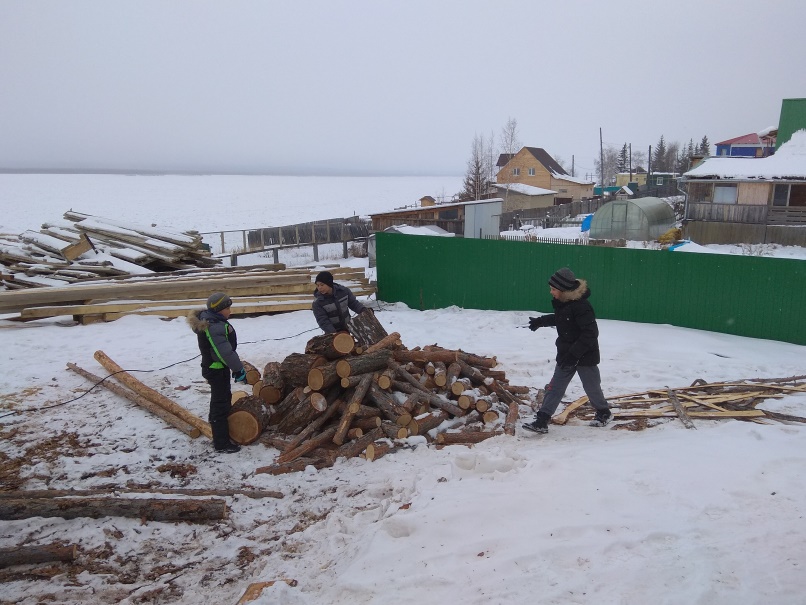 СОВЕТ МАТЕРЕЙ
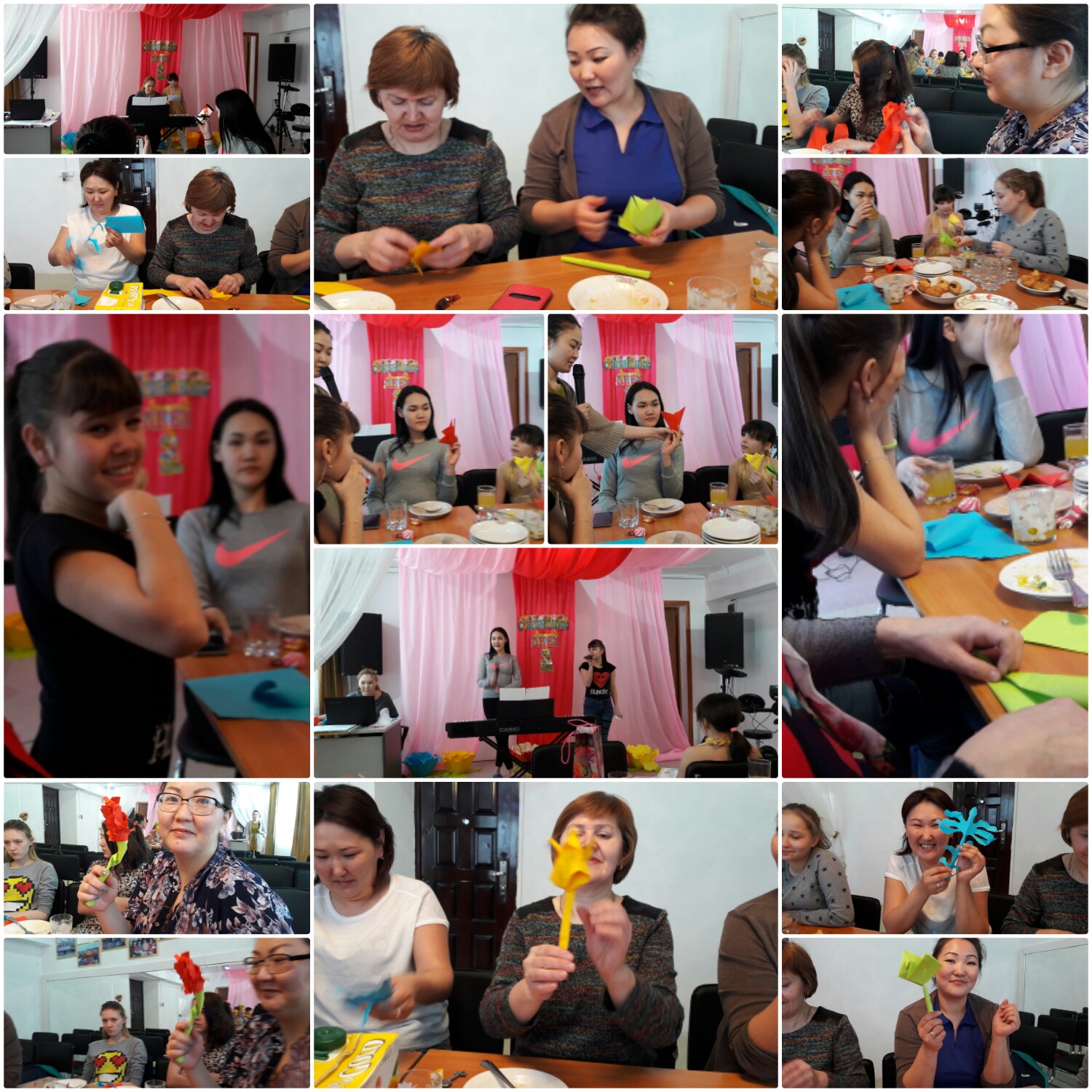 Предложение
Изменить алгоритм направление детей в социальные учреждения (учитывать типы учреждений по воспитанию детей, ограничивать общение с родными, друзьями и теми людьми, которые оказывают явное негативное влияние на ребенка)
Строже наказывать за повторное правонарушение (дети чувствуют безнаказанность)
Использовать опыт работы Совета отцов и Совета матерей МБУ «МЦПД» в других организациях.
Благодарю за внимание